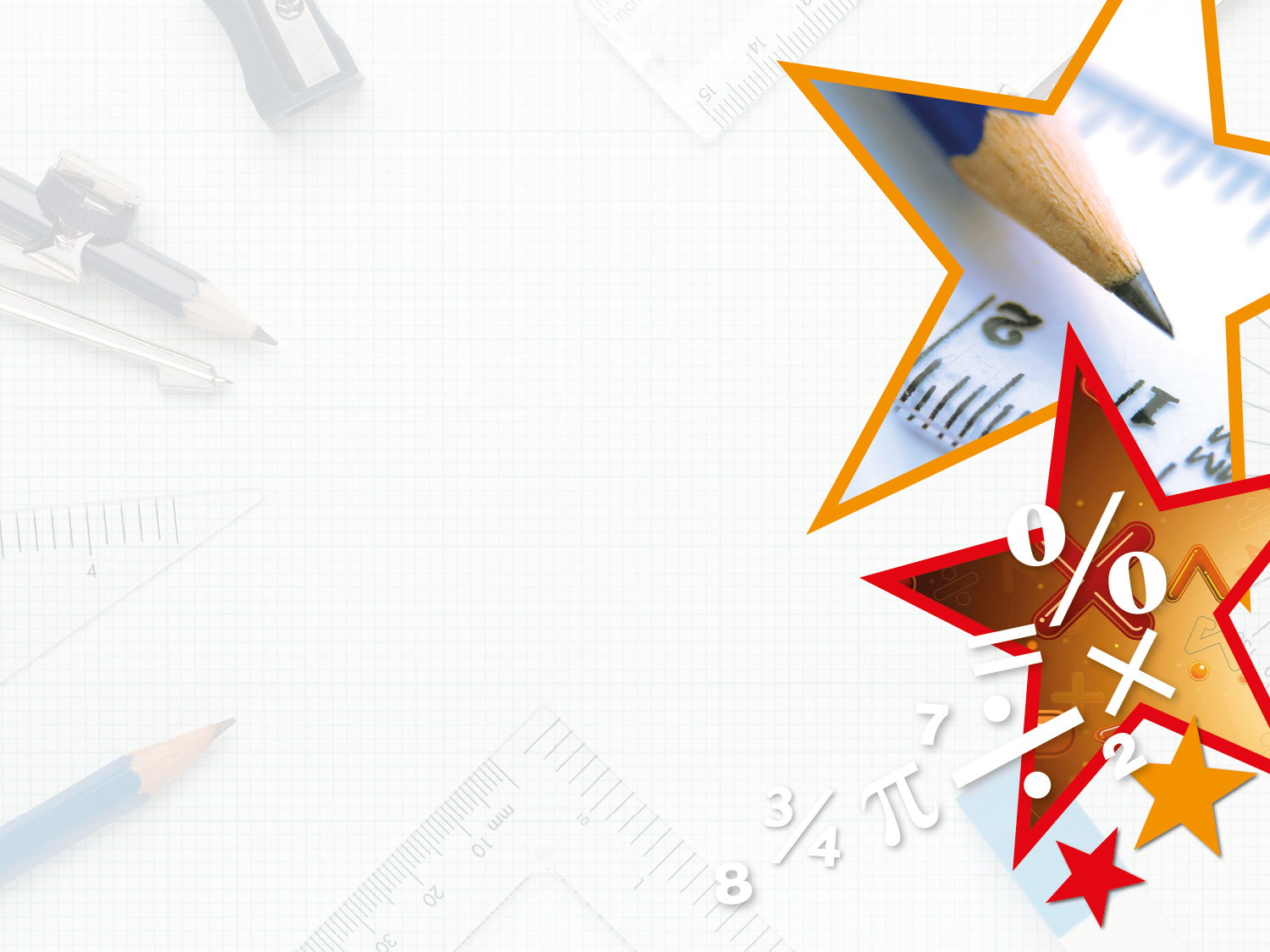 Year 6 – Spring Block 2 – Percentages







Step 4: Percentage of an Amount – Part 1.
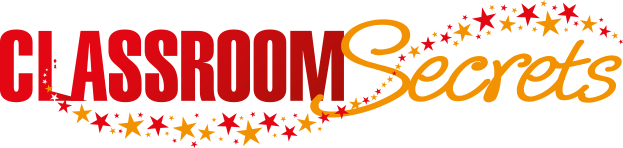 © Classroom Secrets Limited 2018
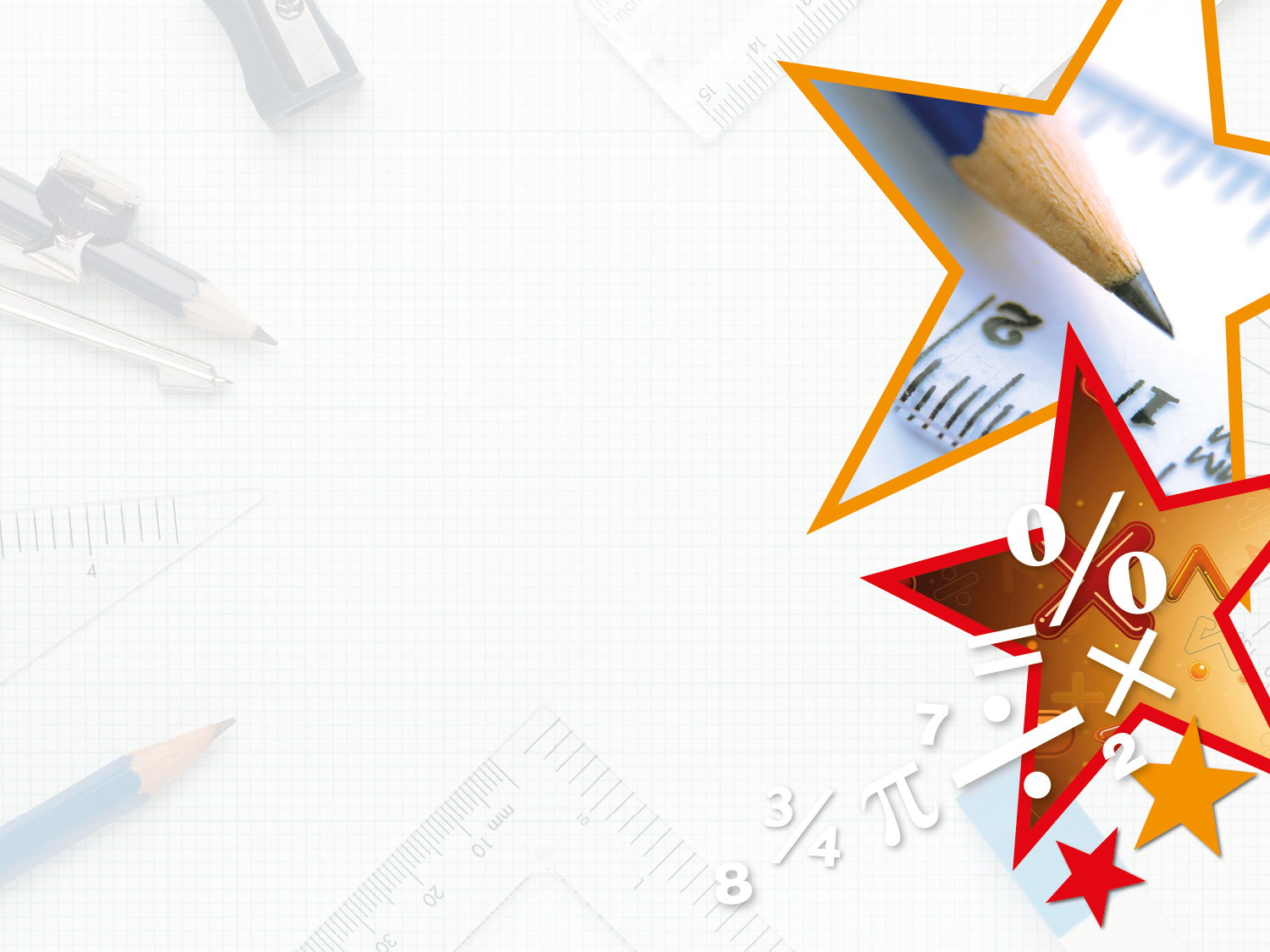 Introduction

Fill in the gaps in the table using the options below.
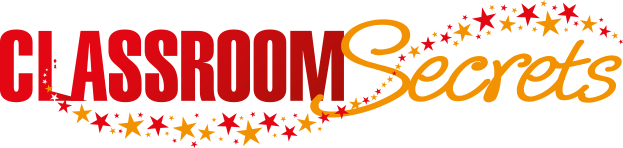 © Classroom Secrets Limited 2018
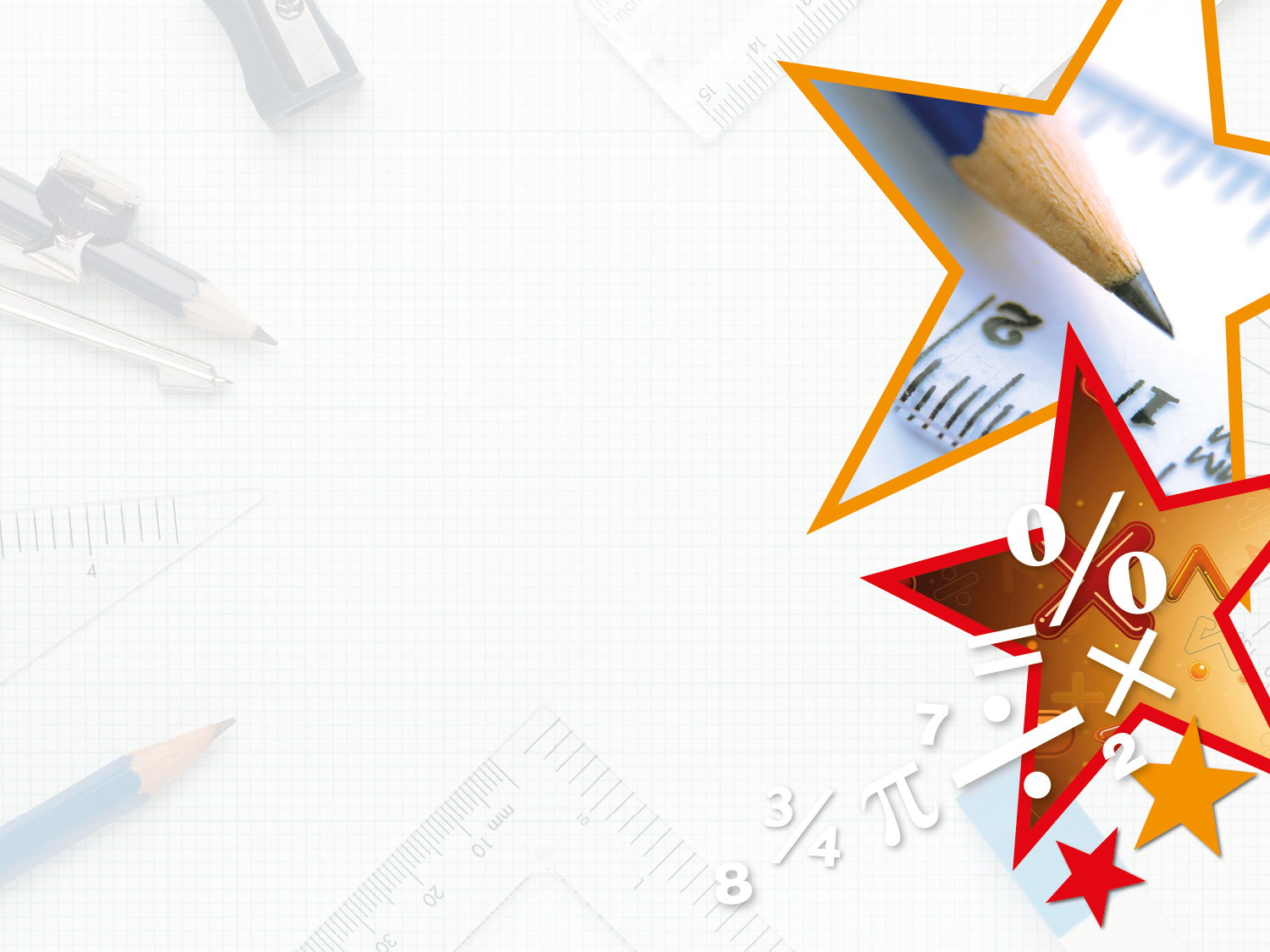 Introduction

Fill in the gaps in the table using the options below.
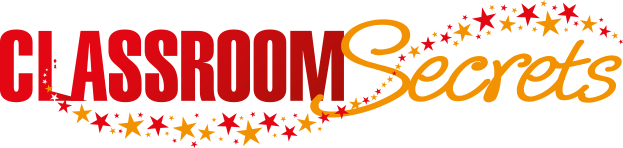 © Classroom Secrets Limited 2018
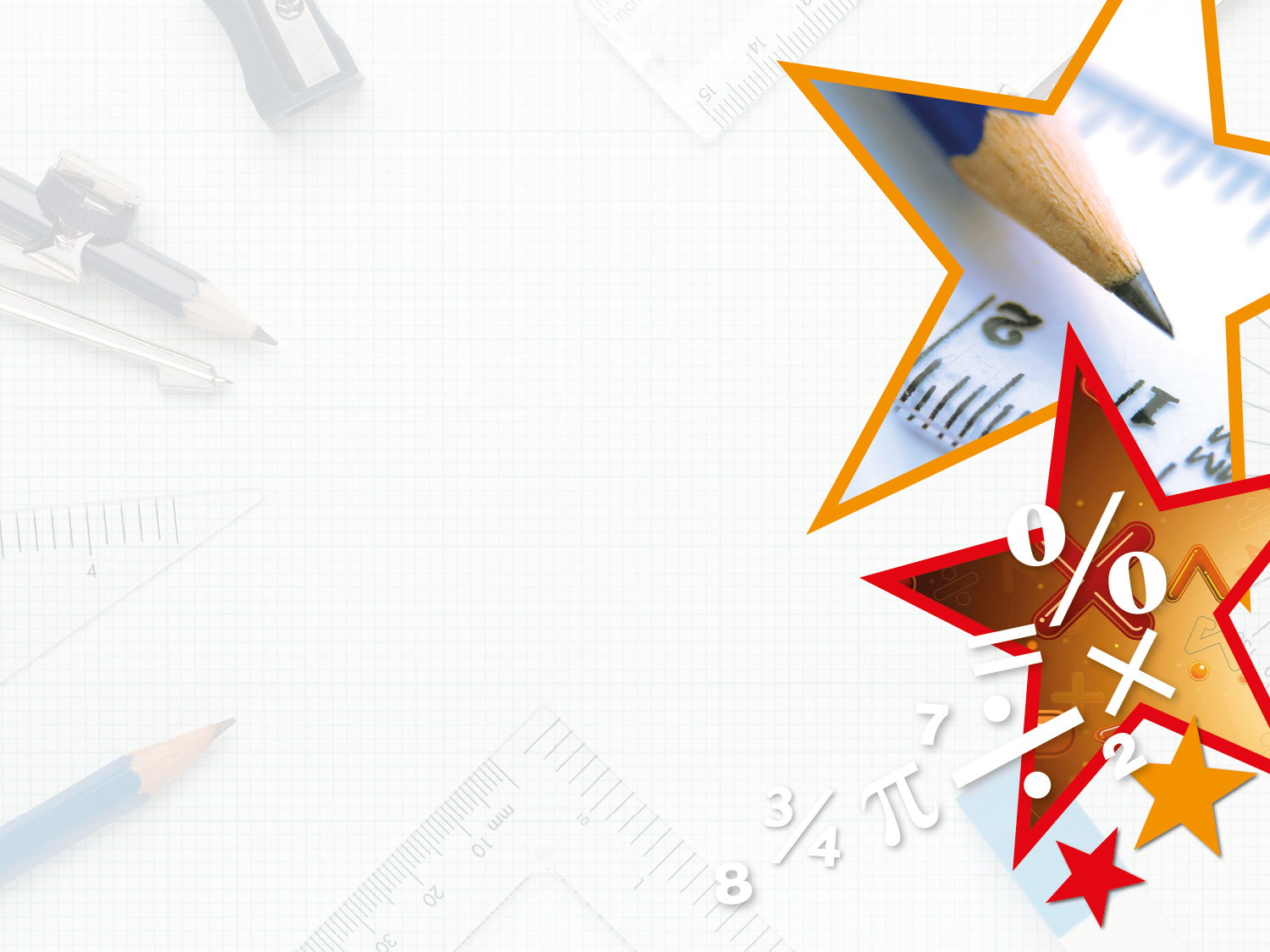 Varied Fluency 1

By looking from one number line to the other, find 10% of 250.
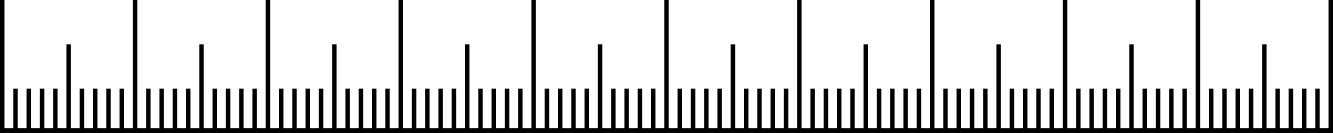 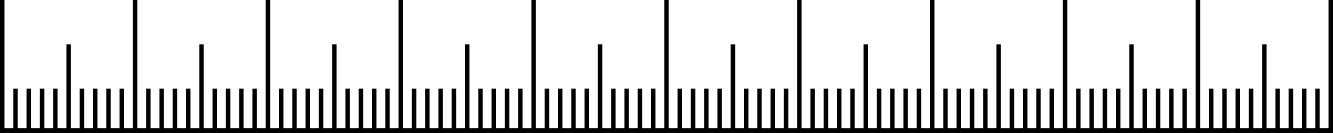 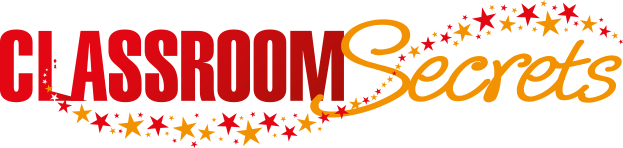 © Classroom Secrets Limited 2018
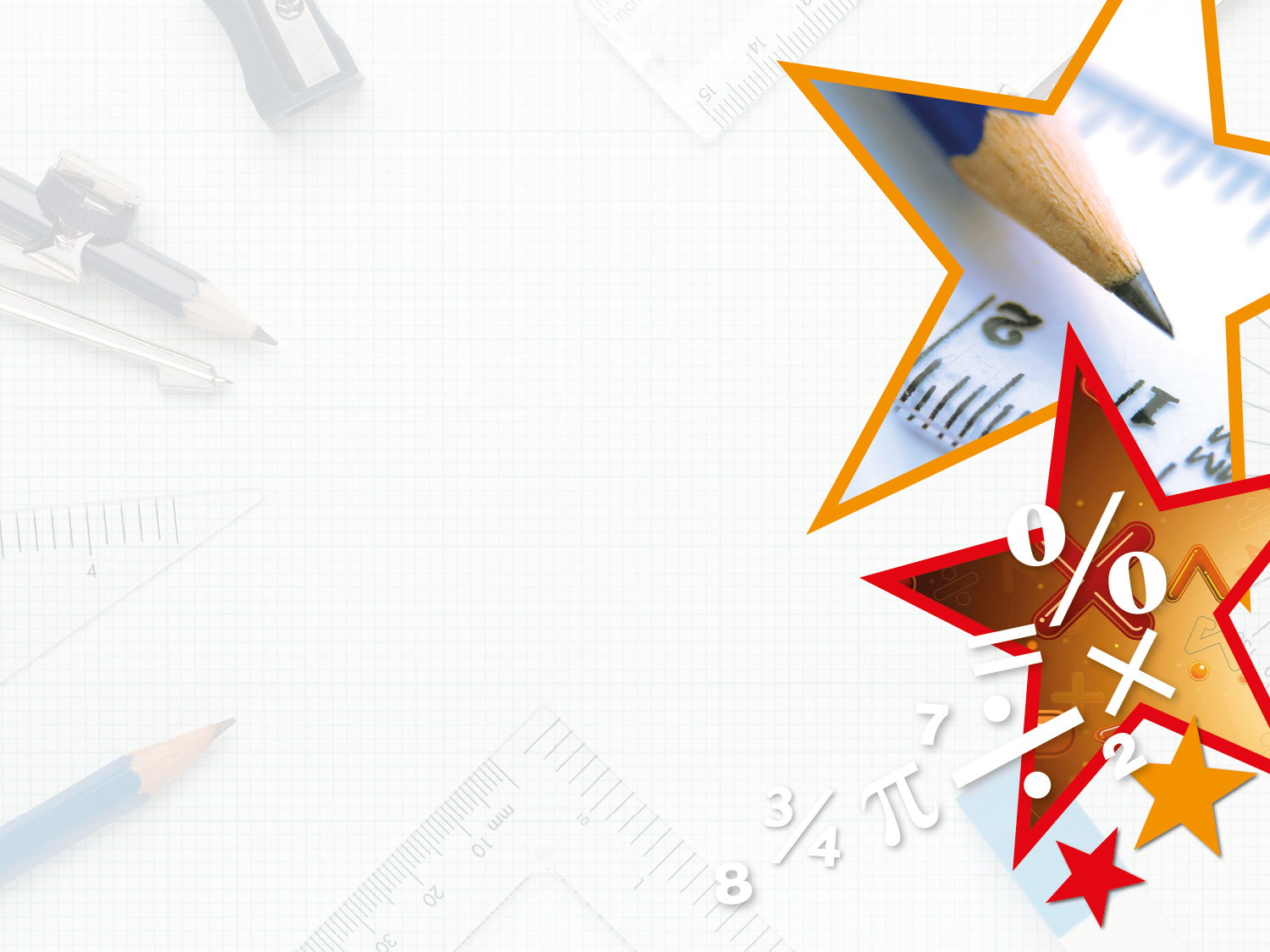 Varied Fluency 1

By looking from one number line to the other, find 10% of 250.














10% of 250 = 25
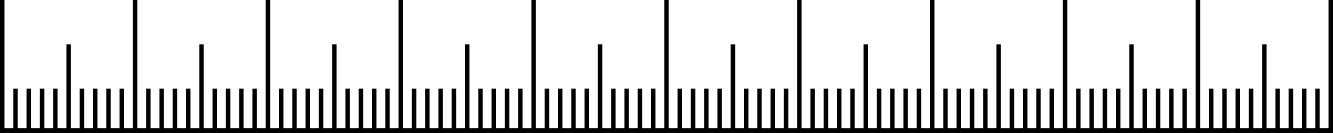 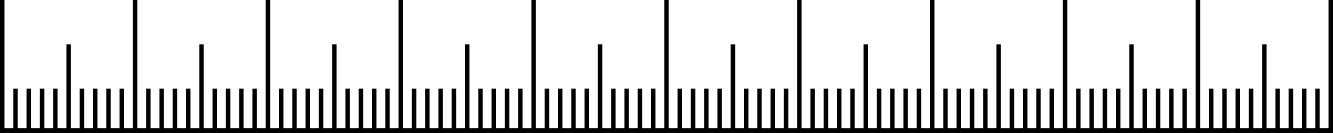 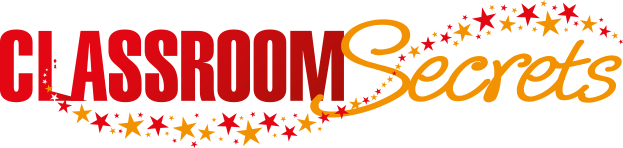 © Classroom Secrets Limited 2018
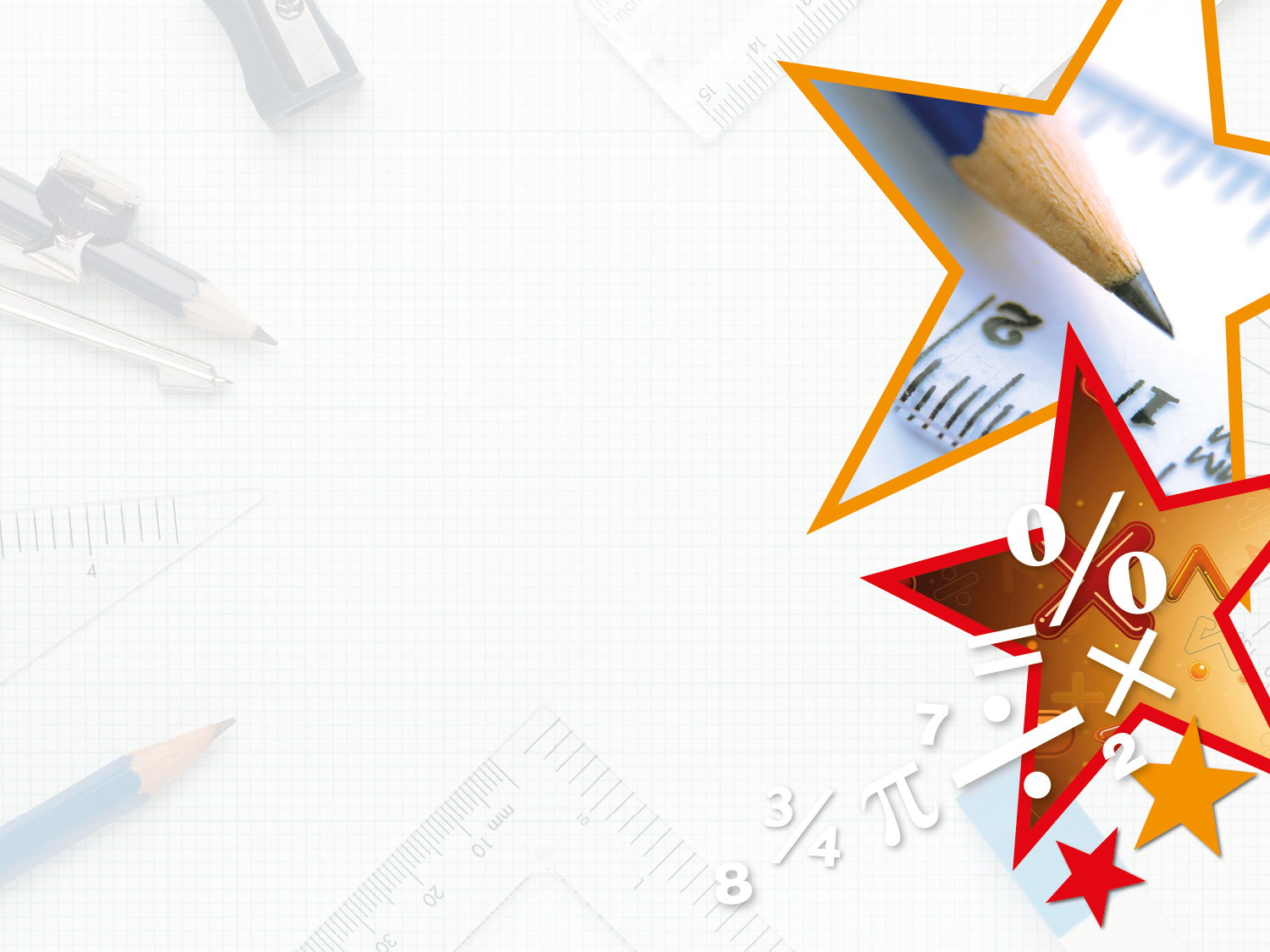 Varied Fluency 2

Complete the statement, then circle the answer to the calculation below.
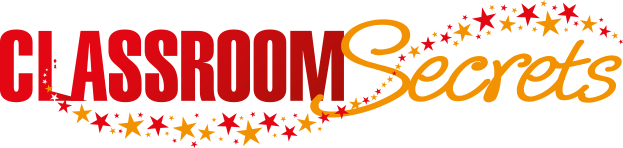 © Classroom Secrets Limited 2018
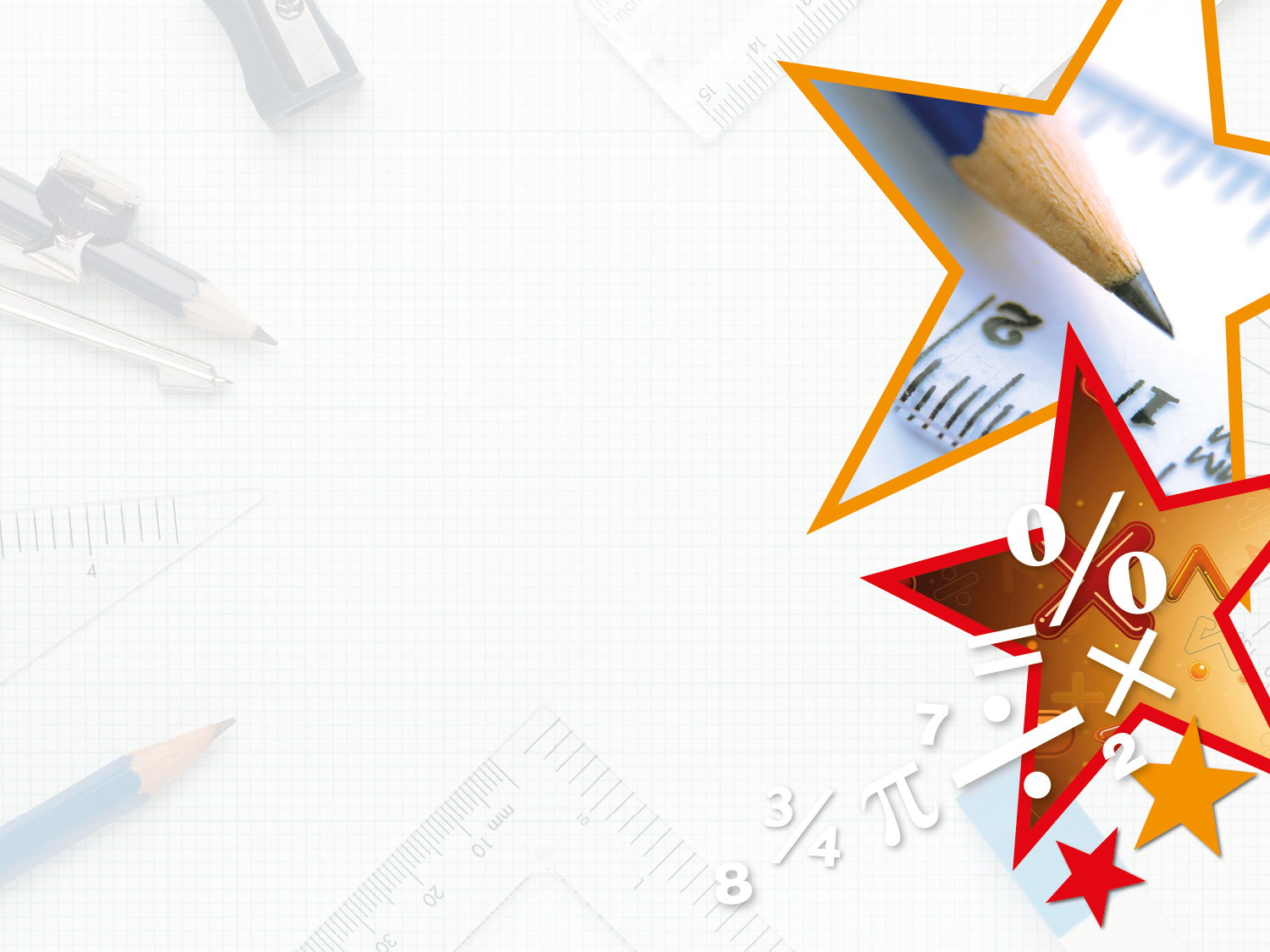 Varied Fluency 2

Complete the statement, then circle the answer to the calculation below.
4
New answer
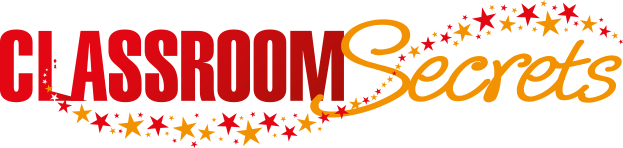 © Classroom Secrets Limited 2018
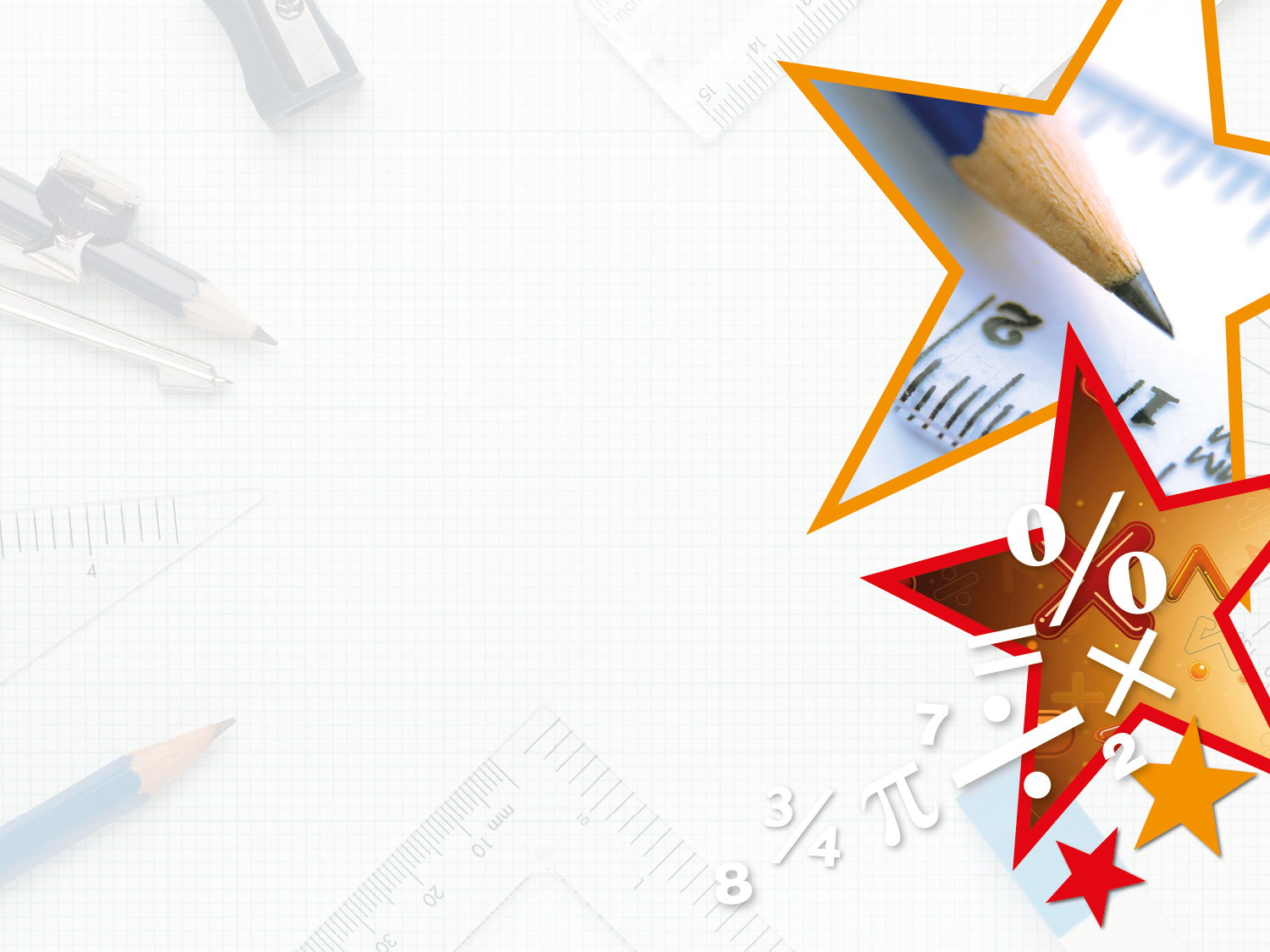 Varied Fluency 3

What value should replace each letter in the calculation below?
A
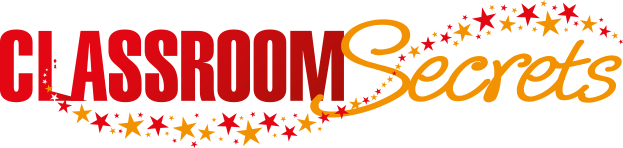 © Classroom Secrets Limited 2018
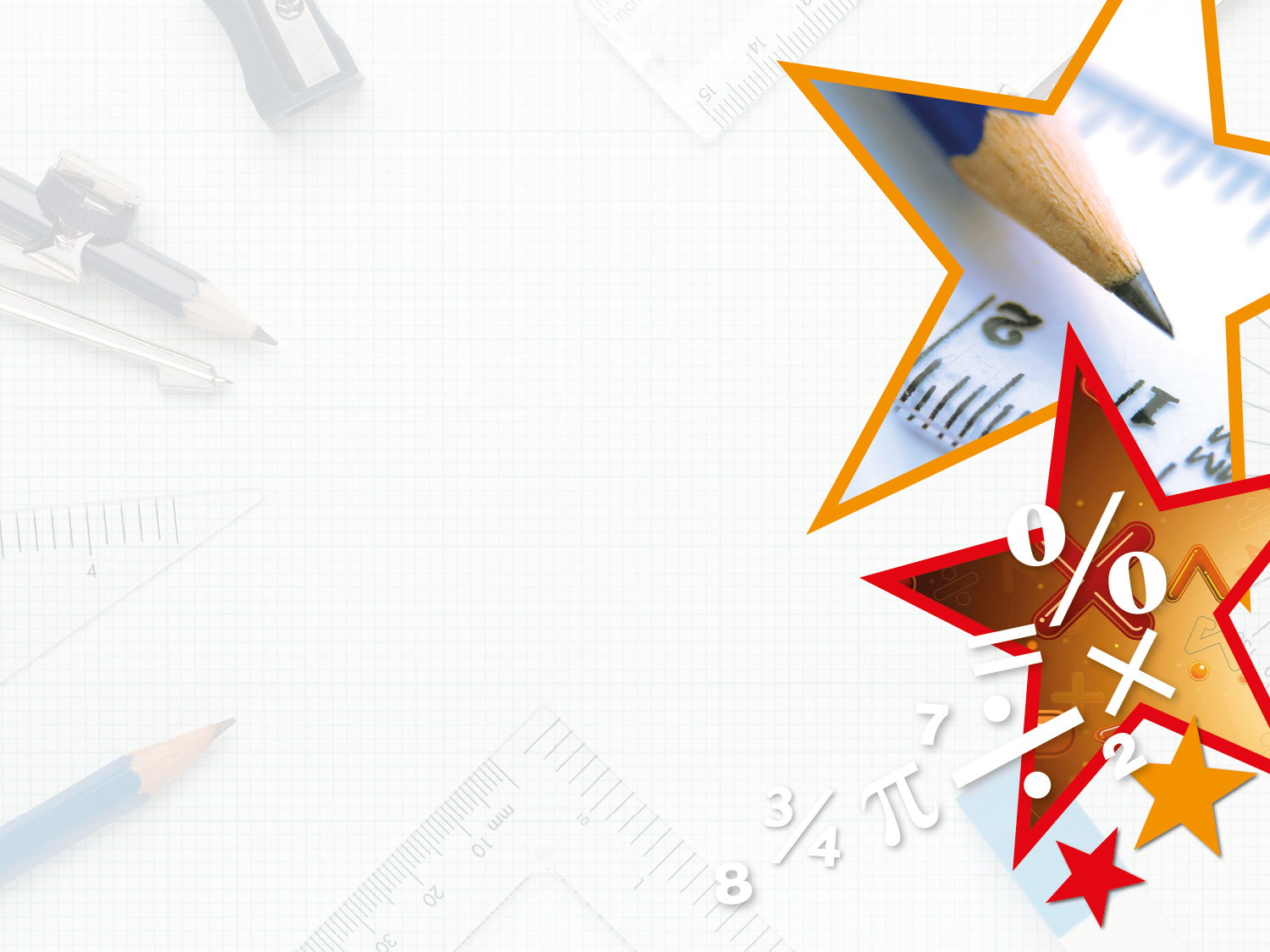 Varied Fluency 3

What value should replace each letter in the calculation below?














A = 100; B = 100
100
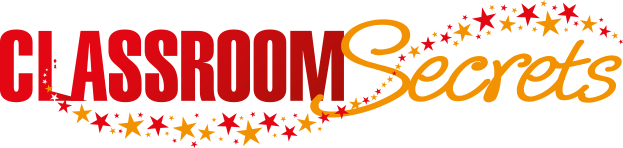 © Classroom Secrets Limited 2018
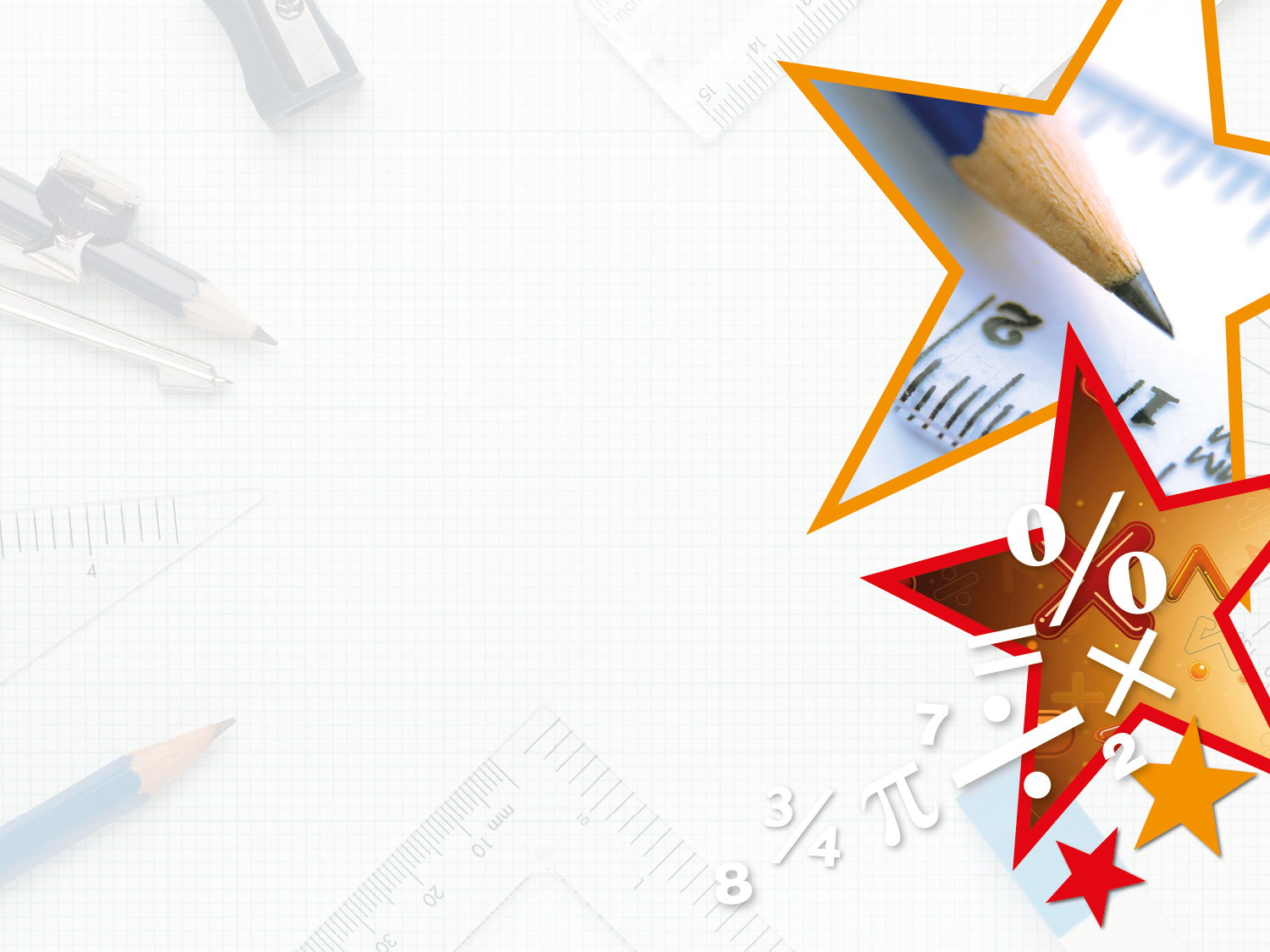 Varied Fluency 4

Complete the calculations.
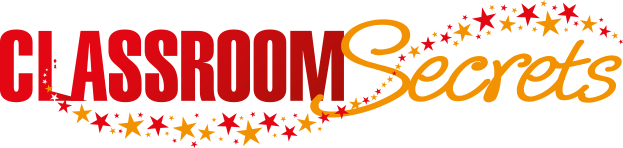 © Classroom Secrets Limited 2018
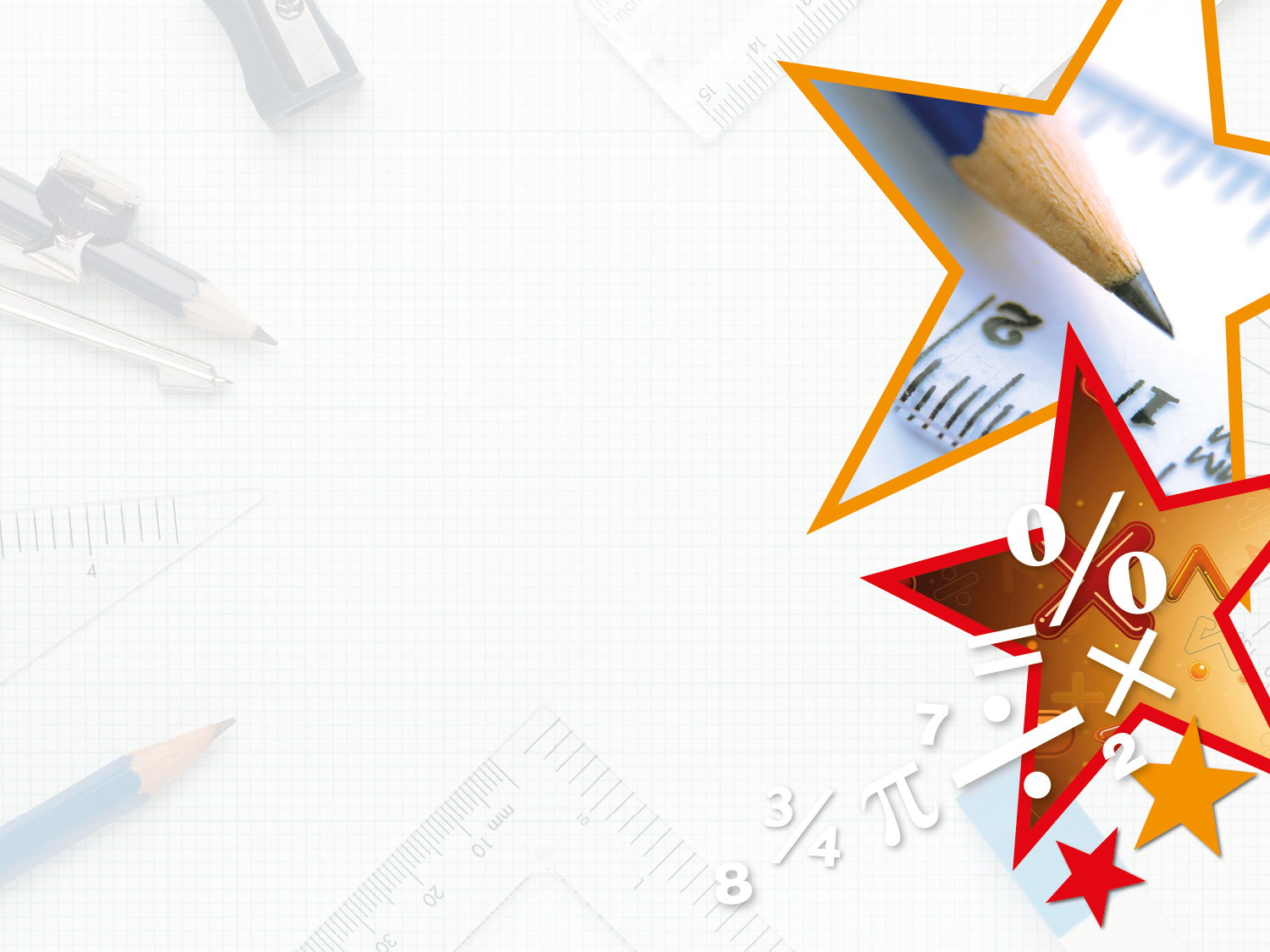 Varied Fluency 4

Complete the calculations.
43
170
21
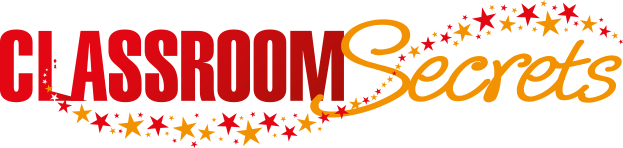 © Classroom Secrets Limited 2018
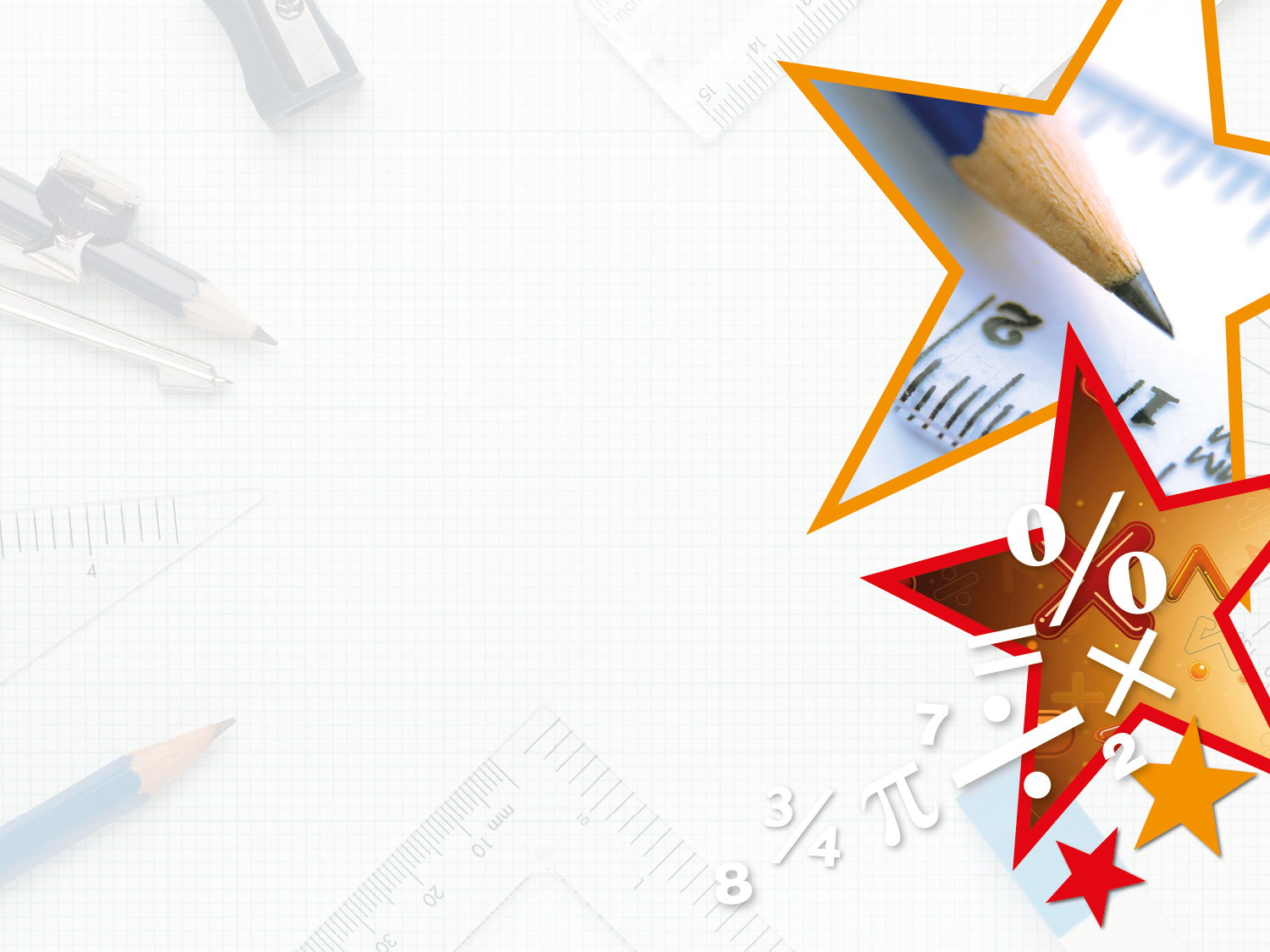 Problem Solving 1

Mahalia wants to raise £1,300 for charity. She hopes to raise 50% of that total at an art exhibition. This is what people gave: 





 





How much money did she raise at the exhibition? Did she reach 50% of £1,300?
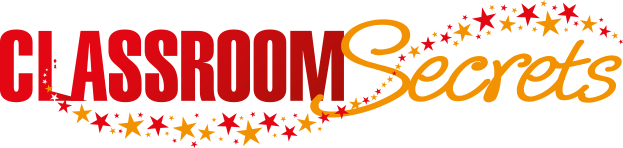 © Classroom Secrets Limited 2018
Now try the Varied Fluency Challenges!
Do questions 1a-4a if you want support to build your confidence.
Do questions 5a-8a if you want a similar challenge to the questions that you have practised.
Do questions 9a – 12a if you want a tougher challenge!

If you want extra practice, look at the ‘b’ challenges that are available for each level of challenge too.
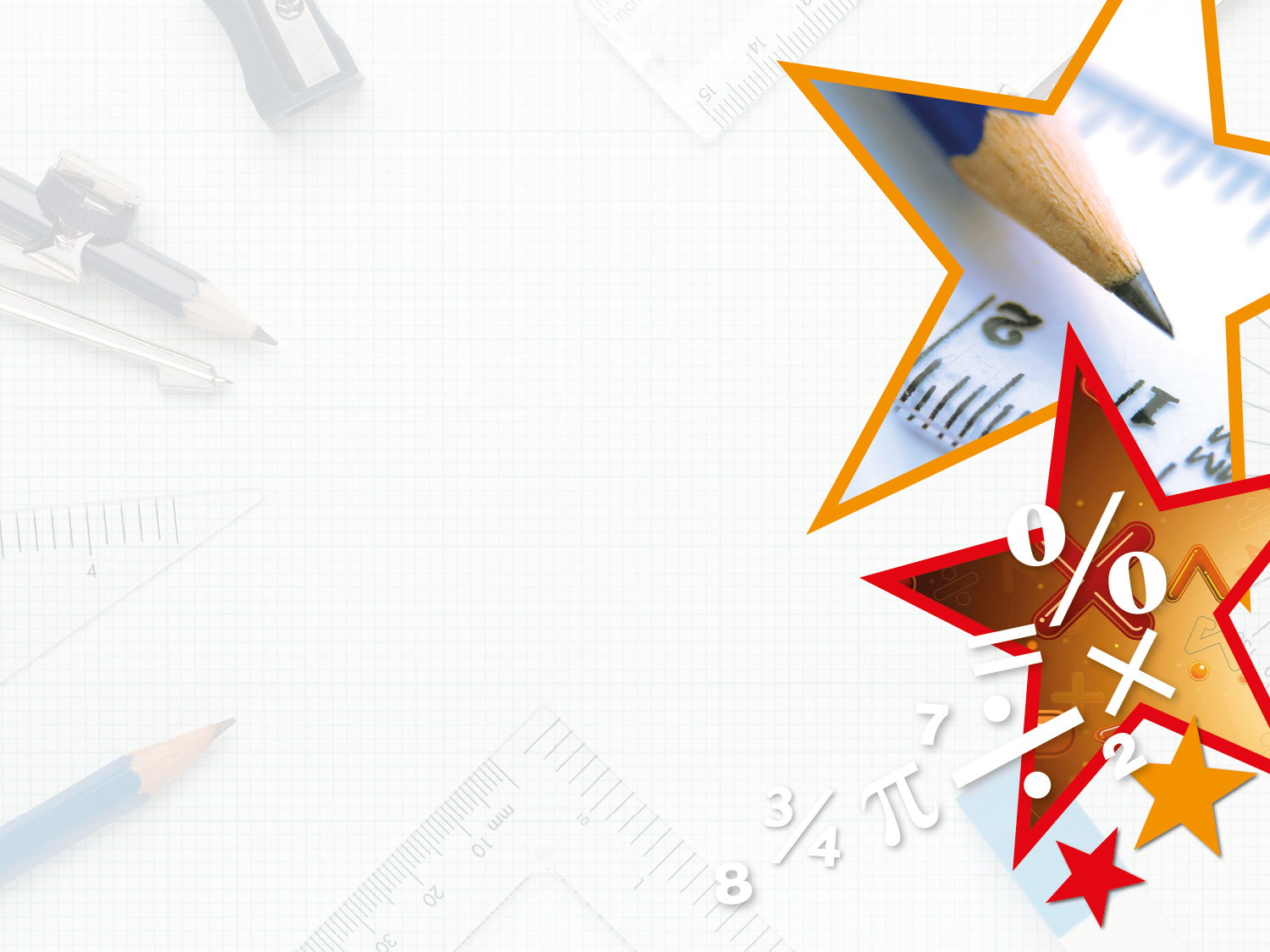 Problem Solving 1

Mahalia wants to raise £1,300 for charity. She hopes to raise 50% of that total at an art exhibition. This is what people gave: 




 






How much money did she raise at the exhibition? Did she reach 50% of £1,300?

She raised £654. Yes, she reached her target. 50% of £1,300 is £650.
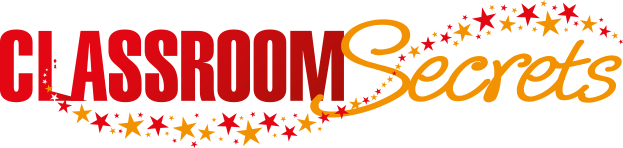 © Classroom Secrets Limited 2018
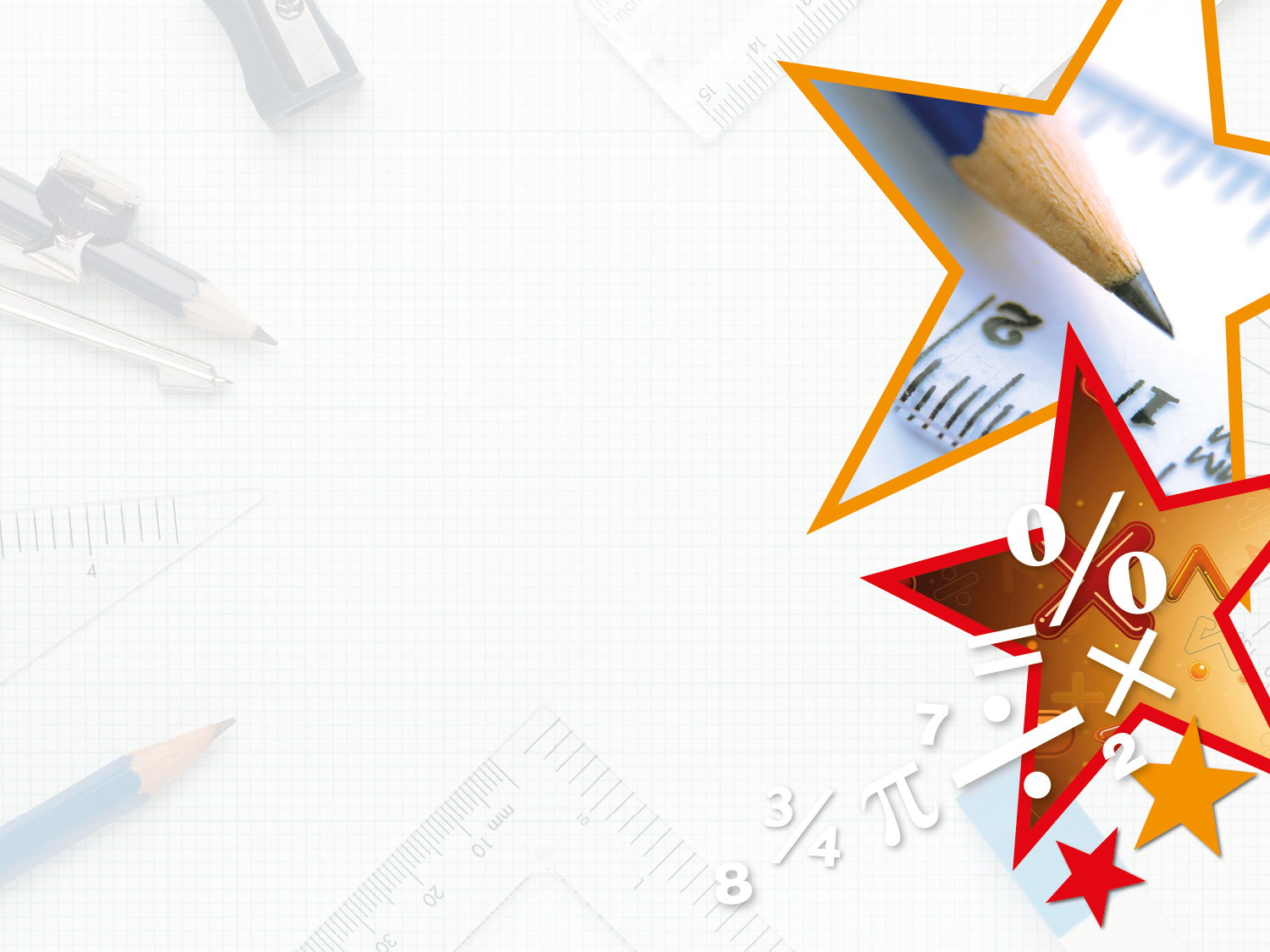 Problem Solving 2

Iris and Jakub are trying to get the largest answer. They can only change one part of the calculation below.




Iris says, “I will find 25% of 400g to make the larger answer.”

Jakub says, “I will find 10% of 800g to make the larger answer.”



Who has made the largest answer?
10% of 400g = 40g
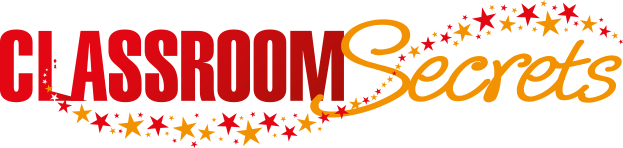 © Classroom Secrets Limited 2018
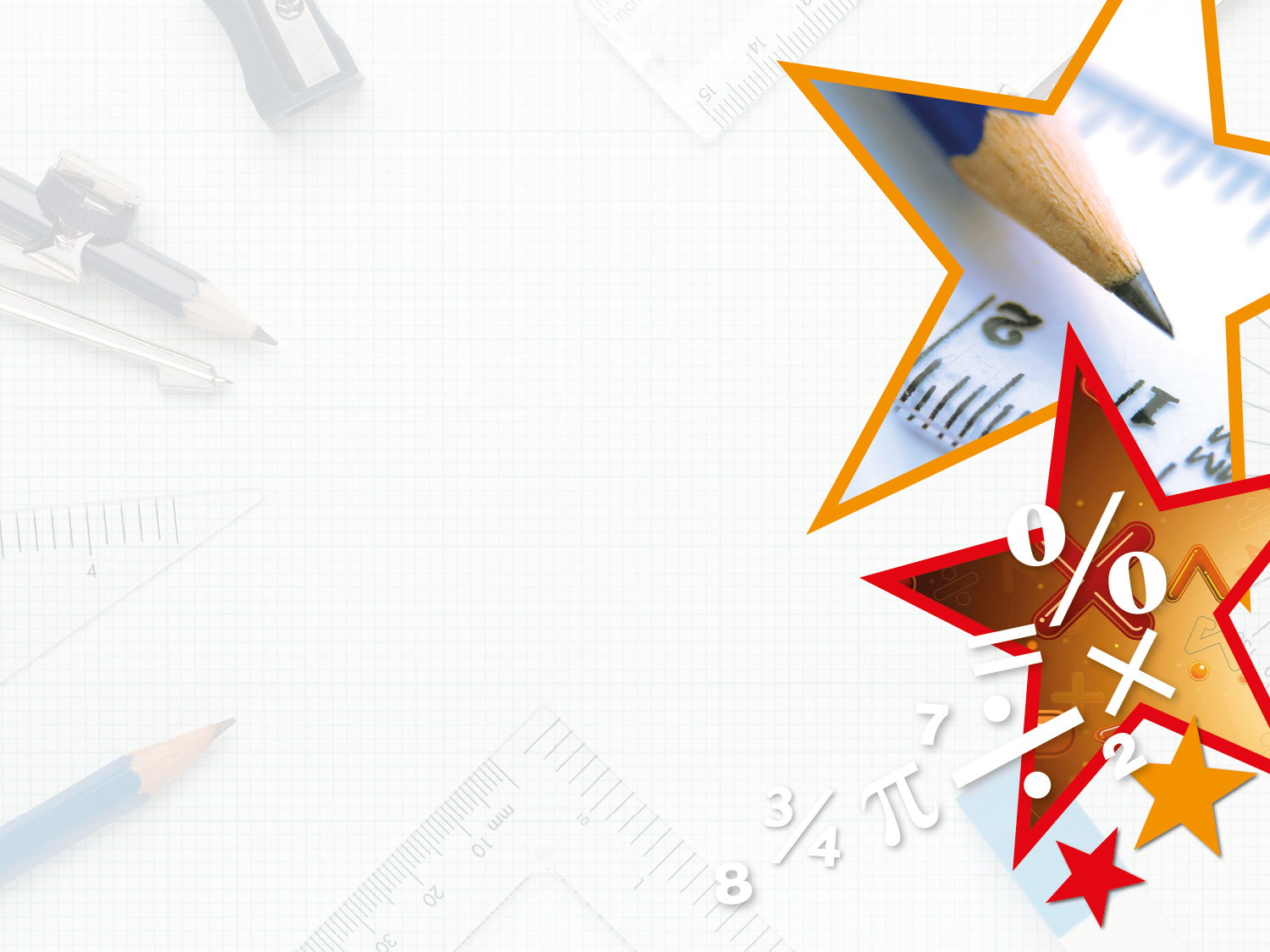 Problem Solving 2

Iris and Jakub are trying to get the largest answer. They can only change one part of the calculation below.




Iris says, “I will find 25% of 400g to make the larger answer.”

Jakub says, “I will find 10% of 800g to make the larger answer.”



Who has made the largest answer?

Iris has made the largest number as 25% of 400g = 100g. 
Jakub has made 80g.
10% of 400g = 40g
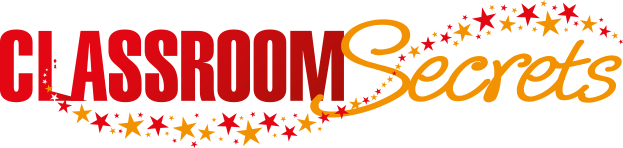 © Classroom Secrets Limited 2018
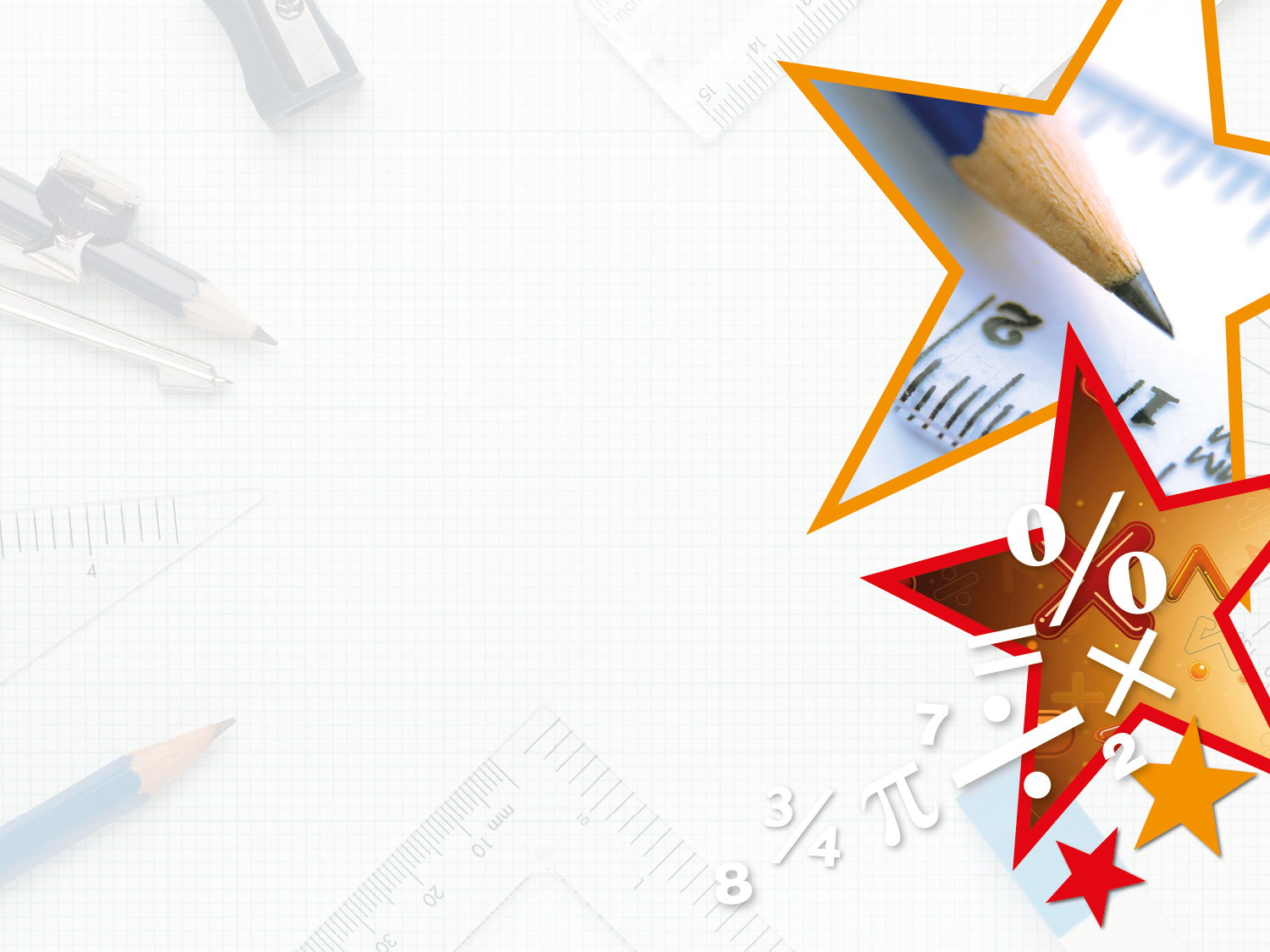 Reasoning 1

Lewis tried to calculate 25% of 948 but he has got the answer wrong. 

He says,










Explain Lewis’s mistake.
To find 25% of 948, I divided 948 by 2 and got 474 as an answer.
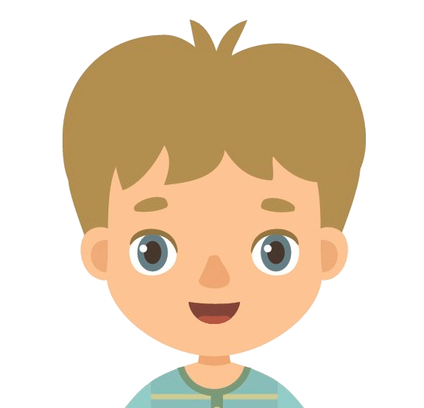 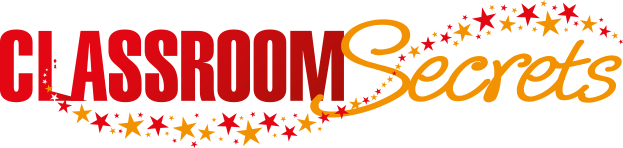 © Classroom Secrets Limited 2018
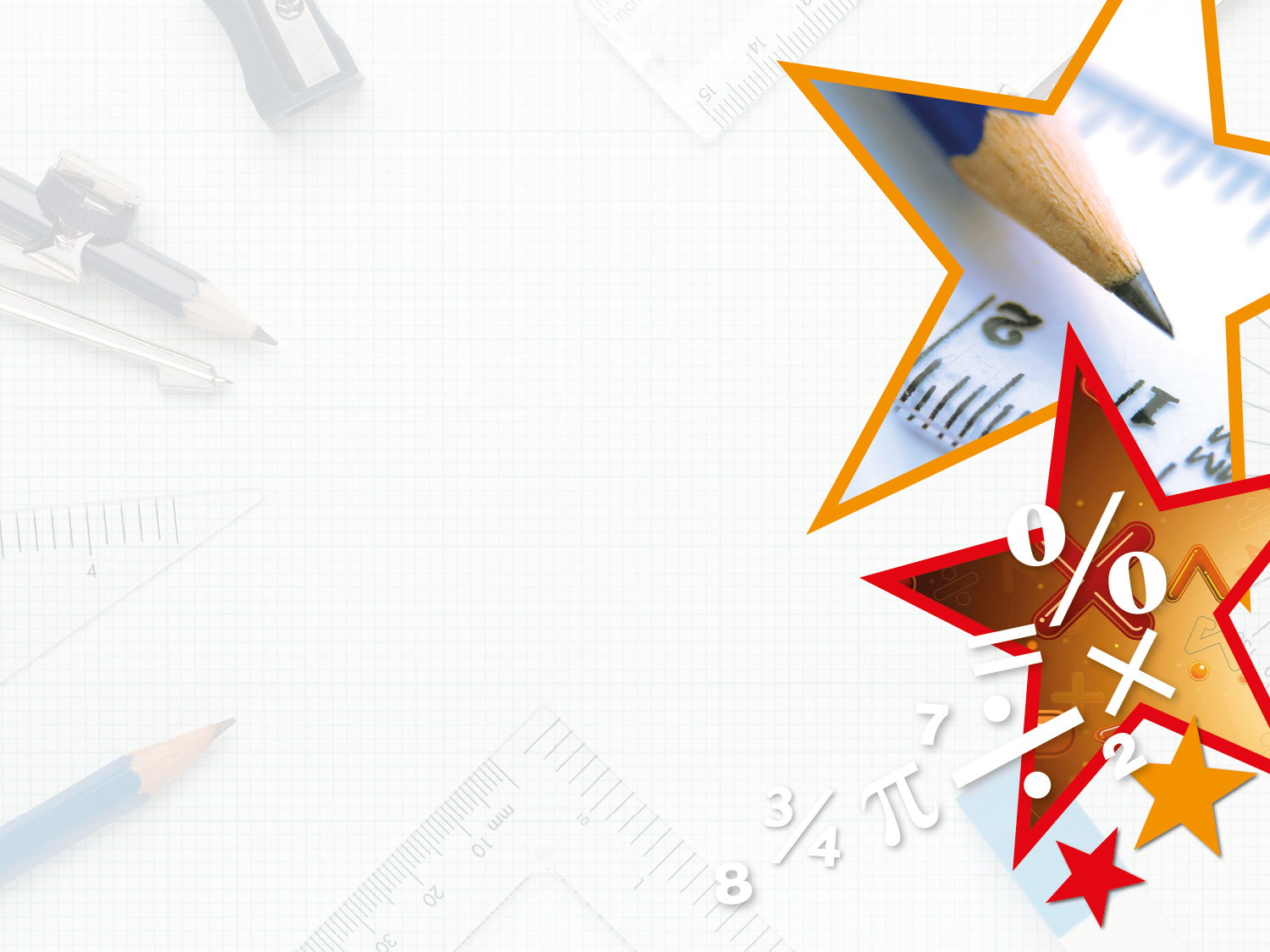 Reasoning 1

Lewis tried to calculate 25% of 948 but he has got the answer wrong. 

He says,










Explain Lewis’s mistake.
Lewis has made a mistake because...
To find 25% of 948, I divided 948 by 2 and got 474 as an answer.
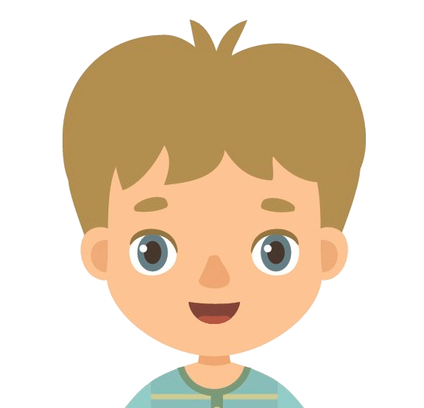 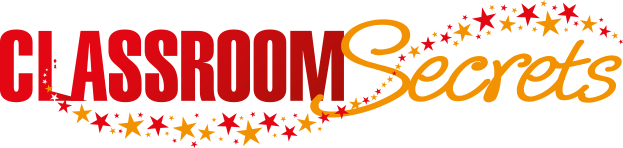 © Classroom Secrets Limited 2018
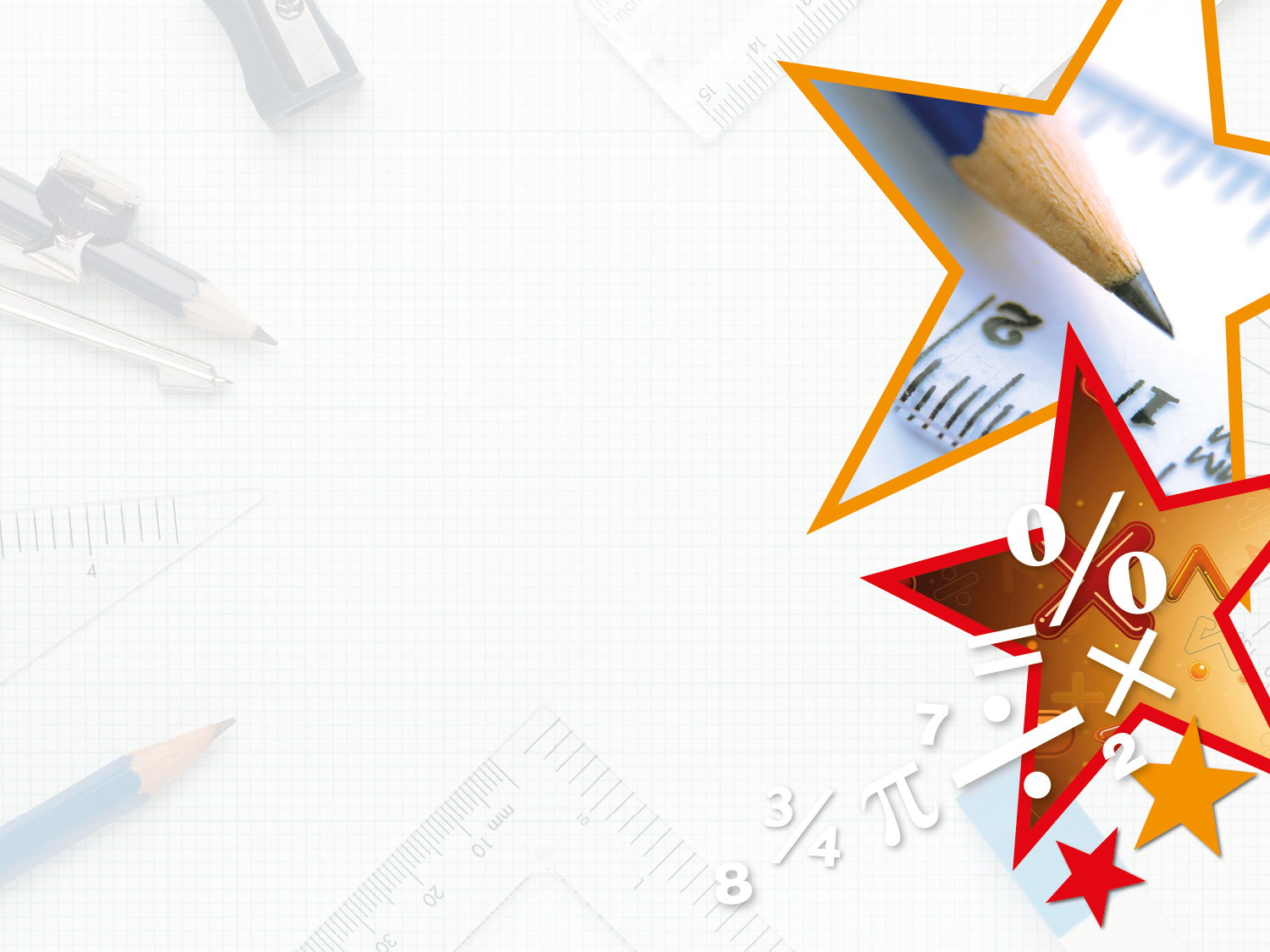 Reasoning 1

Lewis tried to calculate 25% of 948 but he has got the answer wrong. 

He says,










Explain Lewis’s mistake.
Lewis has made a mistake because he found 50% of 948 instead of 25%. He should have calculated 948 ÷ 4 = 237.
To find 25% of 948, I divided 948 by 2 and got 474 as an answer.
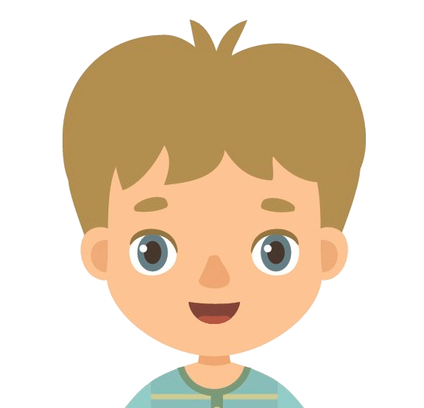 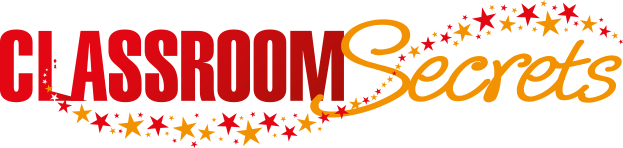 © Classroom Secrets Limited 2018